Market: Meaning & Classification
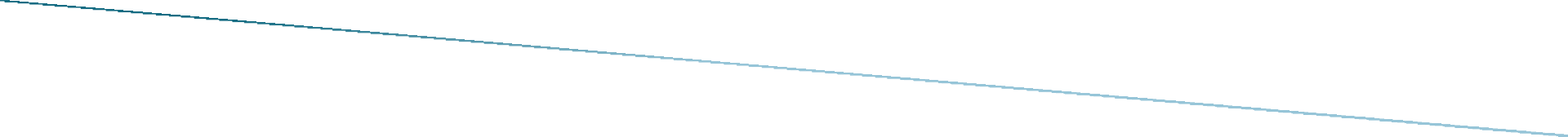 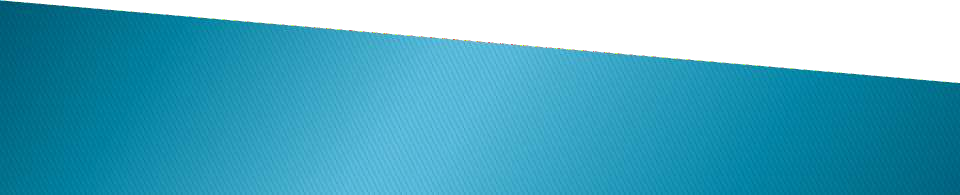 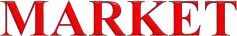 The	word	‘Market’	is	derived	from	the	Latin	word
‘Marcatus’

Meaning	merchandise,	wares,	traffic,	trade	or	a	place
where business is conducted.

The common uses of market means a place where goods  are brought and sold.
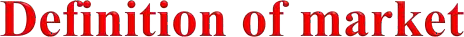 Market includes both place and region in which  buyers and sellers are in free competition with one  another – Pyle.

‘The term market refers not to a place, but to a  commodity or commodities and buyers and sellers who  are in direct competition with one another’ – Chapman.
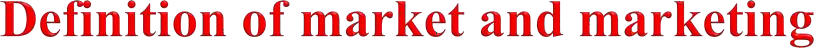 Market: Market is a place where goods and services  are exchanged. Markets consist of buyers and sellers  with facilities to communicate each other for  transactions of goods and services.

Marketing: Marketing is the economic process by  which goods and services are exchanged between the  producers and the consumers and their value  determined in terms of money price.
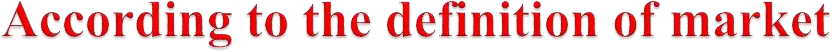 Market may	mean a place, where buying and	selling take  place.
Buyers and sellers are come together for transactions.
	An	organization	through	which	exchange	of	goods	take  place.
	The	act	of  buying	and	selling	of	goods	(to	satisfy	human  wants)
	An	area	of	operation	of	commercial	demand	for  commodities.
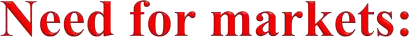 For exchange of goods and services.

	For	adjustment	of	demand	and  mechanism.
supply	by	price
For improvement of the quality of life of the society.

For the introduction of new modes of life.

For higher production.
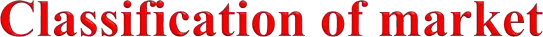 Markets	have	been	classified	based	on	different  approaches, in various ways.

There are 10 different types of marketing systems
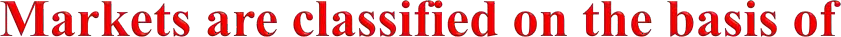 Number of Commodity
Area/coverage
Location
Time span
Volume of business
Nature of transactions
Degree of competition
Government interventions/Regulations
Nature of commodities
Visibility/vision
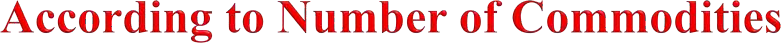 1)	General market
2)	Specialized market
1) General market:
All type	of commodities are sold.
Commodities range from food grains to textile
2) Specialized market:
It deals with a specific commodity
The markets are named after such commodities.
E.g: Markets transacting goods like vegetable, wool, jute  etc.,
Vegetable market  Wool market
Jute market
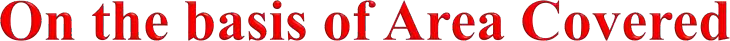 Local market

Regional market

National market

International (world) market
Local: (village/primary market)

The area covered by the market is limited to some group of  villages which are nearby or close to each other.

Perishable commodities like vegetable, fruits, fish, milk are  being transacted

E.g: Shandies and fairs

Local markets are held occasionally or on special days  Cattle market, Sheep market
Regional market:
Area	of	operation	of	the	market	is	relatively	larger  than that of local market.

This market covers 4-5 districts.

E.g: Food grain markets/Fruits market at state level

These	markets	are	regular	in	conducting	business  transactions in notified commodities
National market:
	Area of operation of the market covers the entire  country.
	The national markets are found for the  commodities which are having demand over entire  country.

E.g: Textile market  Jute market  Tea market
International market:
The	commodities	are	sold	in	all	the	nations	of	the  world.
The	market	area	of	operation	is	extended	over	the
entire globe.
The	involvement	of	buyers	and	sellers	beyond	the  boundaries of a nation.

E.g:	Cashew,	Coffee,	Tea,	Spices,	Gold,	Silver,  Diamond, Machinery
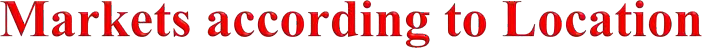 Village market
Primary wholesale market
Secondary wholesale market
Terminal market
Seaboard market
1. Village market:
The area of operation is confined to	small village or  group of villages
Major	transaction	of	goods	and	services	take	place  among the buyer and sellers of these village
It may be regular or occasional in nature.

2. Primary wholesale market:
These	are	located	in	big	towns	or	taluks	or	mandal
headquarters.
All	types	of	agricultural	commodities	from	the  village markets are pooled here.
Transaction b/w PRODUCER and TRADERS
3. Secondary wholesale market:
These are located in districts headquarters dealing  with major agricultural commodities like rice, pulses,  oil seeds, chillies. etc.,
Wholesalers	and	village	traders	are	the	main  participants
Bulk	of	the	arrivals	come	from	primary	wholesale  markets or village markets
Transaction of commodities occurs in large scale
🞂
Commission	agents,	brokers,	hamalies	and
weighmen facilitate the process
4) Terminal market:
Located in big cities/State capital/Seaports

Well organized markets and controlled by the  Government to see that all modern methods of marketing  operations take place

Processing and storage activities are predominant in these  markets

Consumers, Wholesalers and Marketing agents are seen  in these markets with rigorous transaction activities

These markets are generally situated in Big cities like  Bengaluru, Mumbai, Chennai and Kolkata
5) Seaboard market:
Mainly for export and import of commodities

Scientifically standardized and graded commodities are  transacted

Located	at	Mumbai,	Chennai,	Kolkata,  Visakapatnam
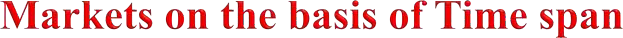 Short period market

Long period market

Secular market
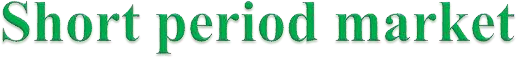 Held for brief period in a day
Supply of commodity is fixed
Price variation is based on demand for the commodity  in a day
Supply is zero elastic
Fish market  Vegetable market  Flower market
E.g:
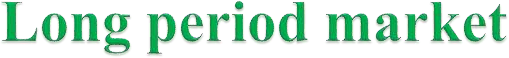 Durable	commodities	which	can	be	stored	for  sometime are transacted in these markets

Price	for	the	products	are	governed	by	supply	and  demand
Food grain market  Oilseeds market
E.g:
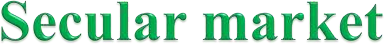 These are permanent market

Manufactured goods and Machinery goods are transacted  in these markets

Godown and processing facilities are highly developed

Well organized

Deal with Export and Import transactions
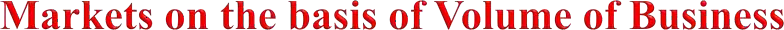 I. Wholesale Market:
II. Retail Market:
Wholesale Market:
When large quantities are brought and sold in the market  among the traders
Producers and Traders are seen

Retail Market:
Retailers sell commodities to	the consumers in very  small quantities as per their requirements

Producers,	Retailers	and	Consumers	are	seen	in	these  markets
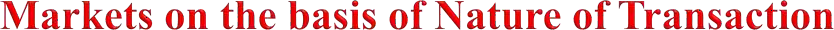 I. Cash Market:
II. Forward Market:
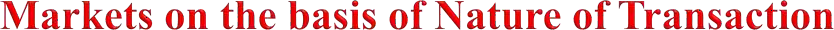 Cash Market: (Spot market)
If there are cash transactions in buying and selling of  the goods

Forward Market:
These are the markets in which future sales and  purchase of commodities take place at the current  time.
This process also called as Hedging
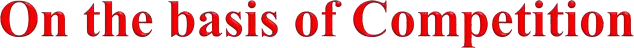 Perfect Competition Market

Imperfect Competition Market
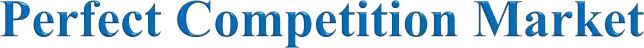 A market is said to be perfectly competitive market  when there are many sellers (& buyers) transacting a  homogenous product.

There are many sellers
Homogenous products are sold
Sellers do not have control over the price of the  commodity
Farm commodities
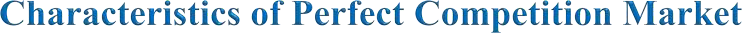 Large number of buyers and sellers
Homogenous products
Free entry and exit of firm
Prices should be uniform through out the market.
No government regulations
Buyers and sellers have a perfect knowledge of market.
Goods can be moved from one place to another place without  any restriction.
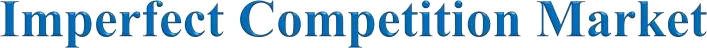 A market is said to be imperfect when:

1 Products are similar but not identical.
Prices are not uniform through out the market.
There is lack of communication
	There is restriction on movement of goods from one place to  another place.
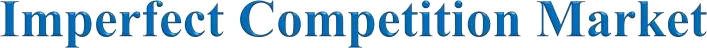 Monopolistic:  Pure oligopoly:
Many sellers  Few sellers
Differentiated oligopoly: Few sellers
Monopoly:	One seller

Monopsony: One buyer but many sellers
Oligopsony: only few buyers

Bilateral monopoly: single seller faces single buyers
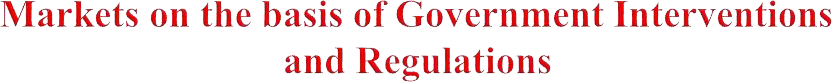 I. Regulated market:
II. Unregulated market:
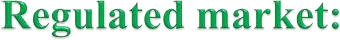 The statutory market committees govern regulated  markets and the Government from time to time makes  marketing acts.

Marketing costs, Margins and Fees are standardized.

	Price prevailing in different markets are displayed through  various mass media
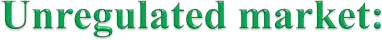 Business is conducted without any supervision
Absence of rules and regulations
	Middleman	exploit	the	producers	and	consumers	to	the  maximum extent.
Producers	are	put	to	loss	as	middleman	exploit	them	in
weighment, measurement and payments etc
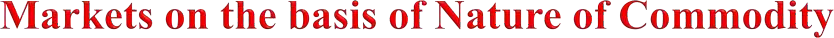 I. Commodity market:
It deals with buying and selling of commodity
E.g:	Cattle	market,	cotton	market,	silk	market,	bullion  market
II. Capital market:
In	which	shares,	securities	and	bonds	etc	are	being  purchased and sold.
E.g: Share market, Money market
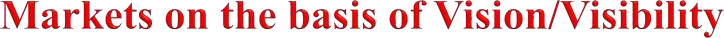 I. Black market
II. Open market
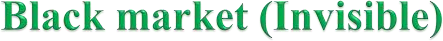 In these markets, goods are not placed in shops but are  kept in the godowns.
	The goods can not be seen at the time of purchase, on  demand the goods are delivered to the buyers on cash  transaction.
	Any goods which is in short of supply and anything  which is having high effective demand will be sold in  black market.

Wars, Droughts, Floods
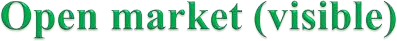 These	are	visible	markets	and	transactions	take	place  between buyers and sellers.
Price is determined by demand and supply